EAP Collaboration with Kaiser Permanente
Escalated Phone Line to Assist California Members with Mental Health or Substance Abuse Services Concerns
As part of Kaiser’s commitment to improve Mental Health & Substance Abuse services for our members, we have established a CA statewide phone line dedicated to assisting members who are concerned that their mental health & substance abuse services concerns are not being fully addressed by their local Kaiser Mental Health or Substance Abuse clinic or through regular Member Services support.
1
EAP Collaboration with Kaiser Permanente
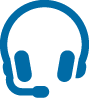 What you should know: 


The mental health escalation phone #: 1-800-390-3503


The escalated phone line is staffed by Resolution Specialists Monday through Friday from 8:00 a.m. to 5:00 p.m. PST
After hours call will be routed to a closed recording that advises members to contact 911 if they are having a medical or psychiatric emergency
2
EAP Collaboration with Kaiser Permanente
What you should know: 

What the escalated line is for:
Resolution specialists will answer questions about types of care options (e.g. group therapy vs. individual therapy) and assist members resolving concerns about mental health care service needs including:
Difficulty making an initial appointment
Time between appointments
Distance to receiving care
Concerns about their type of appointment (e.g. group vs. individual therapy)
What the line is not for:
The phone line is not meant to be used as:
A crisis line for mental health care
To schedule regular appointments
A place to receive general information about mental health and substance abuse services
Members who need assistance with any of the above issues will be transferred to the appropriate Kaiser department such as Member Services or Mental Health crisis lines.
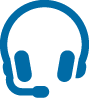 3